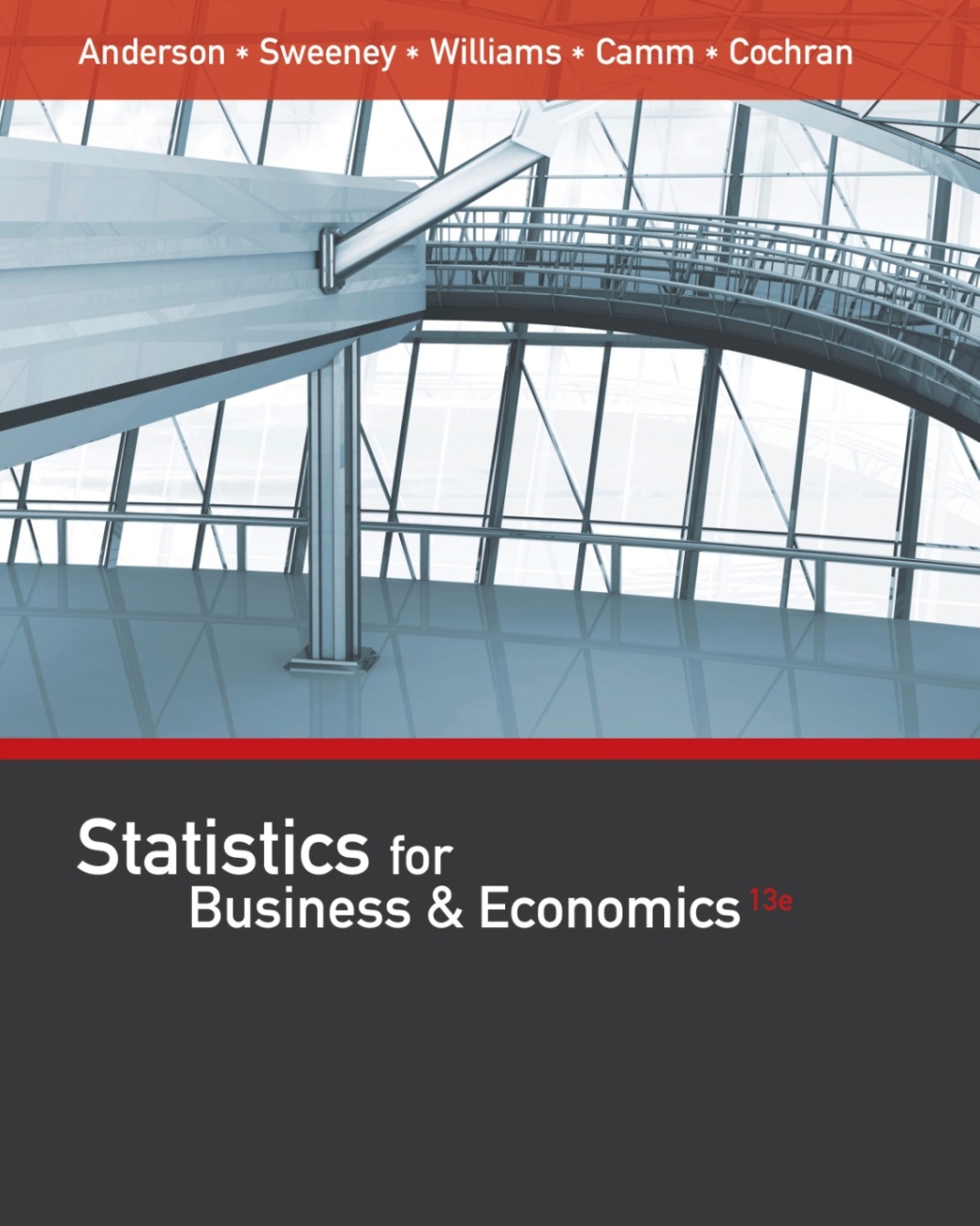 Statistics for Business and Economics (13e)
Anderson, Sweeney, Williams, Camm, Cochran
© 2017 Cengage Learning
Slides by John Loucks
St. Edwards University
1
Chapter 20Index Numbers
Price Relatives
Aggregate Price Indexes
Computing an Aggregate Price Index from Price Relatives
Some Important Price Indexes
Deflating a Series by Price Indexes
Price Indexes:  Other Considerations
2
Price Relatives
Price relatives sangat membantu dalam memahami dan menafsirkan kondisi ekonomi dan bisnis yang berubah dari waktu ke waktu
Price relative menunjukkan bagaimana harga saat ini per unit untuk item tertentu dibandingkan dengan harga periode dasar per unit untuk item yang sama.
Price relative menyatakan harga satuan di setiap periode sebagai persentase dari harga satuan pada periode dasar.
Base period adalah titik awal tertentu dalam waktu.
3
Price Relatives
Contoh :  Besco Products
Harga yang dibayar Besco untuk iklan surat kabar dan televisi pada tahun 2004 dan 2014 ditampilkan di bawah ini. Menggunakan 2004 sebagai tahun dasar, hitung indeks harga 2014 untuk harga iklan surat kabar dan televisi.
2004               2014
Newspaper       $14,794          $29,412
Television            11,469            23,904
4
Price Relatives
Newspaper
Television
Biaya iklan televisi lebih tinggi dibandingkan iklan Newspaper.
5
Aggregate Price Indexes
An aggregate price index dikembangkan untuk tujuan khusus mengukur perubahan gabungan dari sekelompok item.
An unweighted aggregate price index pada periode t, Dinotasikan It , dengan rumus berikut:
where
	Pit  = harga unit untuk item i pada periode t
	Pi0 = harga unit untuk item i pada base period
6
Aggregate Price Indexes
Dengan weighted aggregate index masing-masing item pada group dengan bobot, dimana menggunakan kuantitas.
Notasi Qi = quantity untuk item i,  weighted aggregate price index pada period t  dengan rumus:
dimana jumlahnya melebihi semua item dalam grup
7
Aggregate Price Indexes
Ketika kuantitas ditentukan dengan menggunakan tahun dasar, indeks ini disebut Laspeyres index.
Ketika kuantitas menggunakan tahun pada periode t, index ini disebut Paasche index.
8
Aggregate Price Indexes
Contoh :  City of Rockdale
Data tentang konsumsi energi dan pengeluaran menurut sector energi untuk kota Rockdale diberikan pada slide berikutnya. Buatlah indeks harga agregat untuk pengeluaran energi pada tahun 2014 dengan menggunakan tahun 1993 sebagai tahun dasar.
Quantity (BTU)         Unit Price ($/BTU)
Sector                       1993         2014          1993          2014
Residential        	  9,473	    8,804	$2.12	     $10.92
Commercial	  5,416	    6,015	  1.97	       11.32
Industrial	21,287	  17,832	    .79	         5.13
Transport.	15,293	  20,262	  2.32	         6.16
9
Aggregate Price Indexes
Contoh :  City of Rockdale
Unweighted Aggregate Price Index
10
Aggregate Price Indexes
Contoh:  City of Rockdale
Weighted Aggregate Index (Laspeyres Method)
Weighted Aggregate Index (Paasche Method)
Angka Indeks Paasche lebih kecil dibandingkan angka Indeks Laspeyres menunjukkan penggunaan energi meningkat lebih cepat di sektor energi dengan harga lebih rendah.
11
Aggregate Price Indexes
Contoh :  Annual Cost of Lawn Care
Dina Evers senang dengan halaman rumputnya yang indah, tetapi dia prihatin tentang meningkatnya biaya pemeliharaan. Biaya tersebut sudah termasuk pemotongan, pemupukan, penyiraman, dan lainnya.
Dina menginginkan indeks yang mengukur perubahan dalam keseluruhan biaya perawatan halamannya. Data harga dan kuantitas untuk pengeluaran rumput tahunannya tercantum pada slide berikutnya.
12
Aggregate Price Indexes
Contoh:  Annual Cost of Lawn Care
Quantity
(Units)
Unit Price ($)
Item
2010
2014
Mowing
Leaf Removal
Watering (1000s gal.)
Fertilizing
Sprinkler Repair
32
  3
40
  2
  1
57.00
  56.00
    1.83
  56.00
109.00
79.00
  71.00
    2.78
  67.00
128.00
13
Aggregate Price Indexes
Unweighted
where:
     Pit  = unit price for item i in period t
     Pi0 = unit price for item i in the base period
Biaya perawatan rumput tahunan meningkat 24% dari 2010 dibandingkan 2014.
14
Aggregate Price Indexes
Weighted (Fixed Quantity)
where:   Qi = quantity for item i
Biaya perawatan rumput tahunan meningkat 36% dari 2010 sampai 2014.
15
Aggregate Price Indexes
Weighted (Base-Period Quantity) Laspeyres Index
Special case
of the fixed
quantity index
More widely
used than the
Paasche index
Weighted (Period t Quantity) Paasche Index
A variable-
quantity index
Pro: Reflects current usage; 
Con: Weights require
continual updating
16
Aggregate Price Indexes
Unit Price ($)
Price
Relative
(Pit/Pi0)100
2010
2014
Item i
Pi0
Pit
138.6 
126.8
151.9
119.6
117.4
Mowing
Leaf Removal
Water (1000s gal.)
Fertilizing
Sprinkler Repair
57.00
  56.00
    1.83
  56.00
109.00
79.00
  71.00
    2.78
  67.00
128.00
Kenaikan harga satuan selama 5 tahun dari yang terendah berkisar 17.4% untuk sprinkler repair dampai tertinggi 51.9% untuk water.
17
Aggregate Price Indexes
Price
Relative
(Pit/Pi0)100
Base
Price ($)
Weighted
Price Relative
(Pit/Pi 0)(100)wi
Quantity
Weight
Item
Pi0
Qi
wi = Pi 0Qi
Mowing
Leaves
Water 
Fertilize
Sprinkler
138.6
126.8
151.9
119.6
117.4
57.00
  56.00
    1.83
  56.00
109.00
32
  3
40
  2
  1
1,824.0
   168.0
     73.2
   112.0
   109.0
252,806.40
  21,302.40
  11,119.08
  13,395.20
  12,796.60
Total
2,286.2
311,419.68
Nilai ini sama dengan yang diidentifikasi oleh penghitungan weighted aggregate index.
18
Some Important Price Indexes
Consumer Price Index (CPI)
Ukuran utama dari biaya hidup di A.S.
Berdasarkan 400 item termasuk makanan, perumahan, pakaian, transportasi, dan peralatan medis.
Weighted aggregate price index dengan bobot tetap yang berasal dari survei penggunaan
Diterbitkan setiap bulan oleh Biro Statistik Tenaga Kerja AS.
base period adalah 1982-1984 dengan index 100.
19
Some Important Price Indexes
Consumer Price Index (CPI)
 Base 1982-1984 = 100.0
Note:  Untuk 1982 – 1984, (96.5 + 99.6 + 103.9)/3 = 100.0
Keteranan:  CPI untuk 2009 lebih kecil dari CPI 2008.
20
Some Important Price Indexes
Producer Price Index (PPI)
Mengukur perubahan bulanan harga di pasar utama di AS.
Digunakan sebagai indikator utama tren harga konsumen di masa depan dan biaya hidup.
Meliputi barang mentah, diproduksi, dan diproses di setiap tingkat pemrosesan.
Meliputi output dari manufaktur, pertanian, kehutanan, perikanan, pertambangan, gas dan listrik, dan utilitas umum.
weighted average pada price relatives menggunakan Laspeyres method.
21
Deflating a Series by Price Indexes
Untuk menafsirkan aktivitas bisnis dengan benar dari waktu ke waktu ketika dinyatakan dalam jumlah dolar, kita harus menyesuaikan data untuk efek kenaikan harga..
Menghapus efek peningkatan harga pada periode time series disebut deflating the series.
Melakukan deflating pada data gaji aktual akan menghasilkan gaji riil atau daya beli dari gaji tersebut.
22
Deflating a Series by Price Indexes
Contoh :  McNeer Cleaners
McNeer Cleaners, dengan 46 lokasi cabang, memiliki total pendapatan penjualan yang ditunjukkan pada slide berikutnya selama lima tahun terakhir. Turunkan angka pendapatan penjualan berdasarkan dolar konstan 1982-1984. Apakah kenaikan penjualan sepenuhnya disebabkan oleh efek kenaikan harga?
23
Deflating a Series by Price Indexes
Contoh :  McNeer Cleaners
Year     Total Sales ($1000)       CPI
2010                 8,446                218.1
2011                 9,062                224.9
2012                 9,830                229.6
2013               10,724                233.0
2014               11,690                236.7
24
Deflating a Series by Price Indexes
Menyesuaikan Pendapatan untuk Pengaruh Kenaikan Harga
Deflated
Sales ($1000)
Annual
Change (%)
Year
2010       (8,446/218.1)(100) = 3,873
2011       (9,062/224.9)(100) = 4,029          +4.0
2012       (9,830/229.6)(100) = 4,281          +6.3
2013   	 (10,724/233.0)(100) = 4,603          +7.5
2014     (11,690/236.7)(100) = 4,939          +7.3
Setelah penyesuaian, revenue masih meningkat dengan rata-rata 6.3% per tahun.
25
5000
4750
4500
4250
4000
3750
Deflating a Series by Price Indexes
A real sales increase of
27.5% from 2010 to 2014
4939
4603
Real  Sales Revenue ($1000s)
4281
4029
3873
2010              2011               2012             2013              2014
Year
26
End of Chapter 20
27